Цирк, цирк, цирк
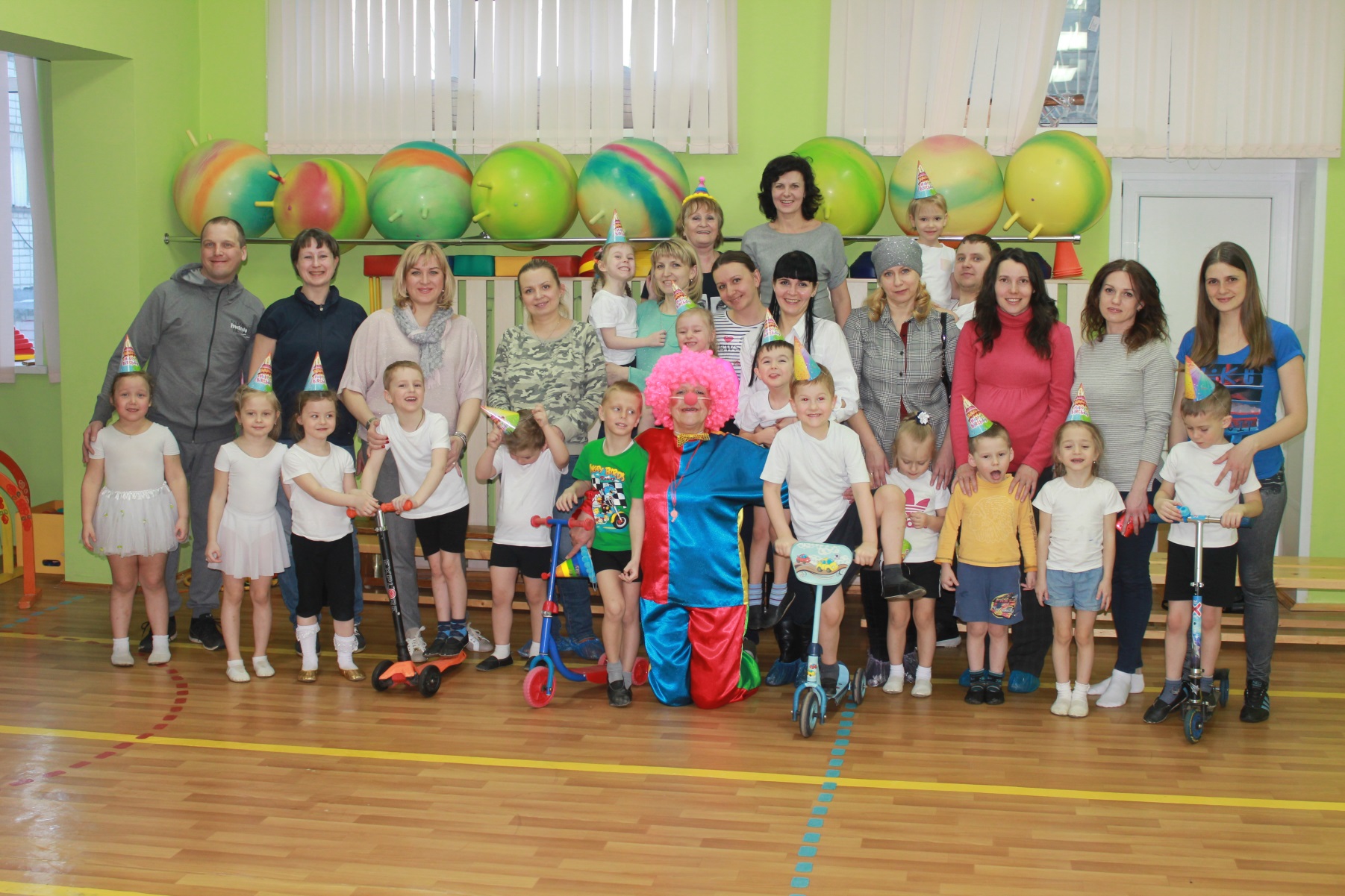 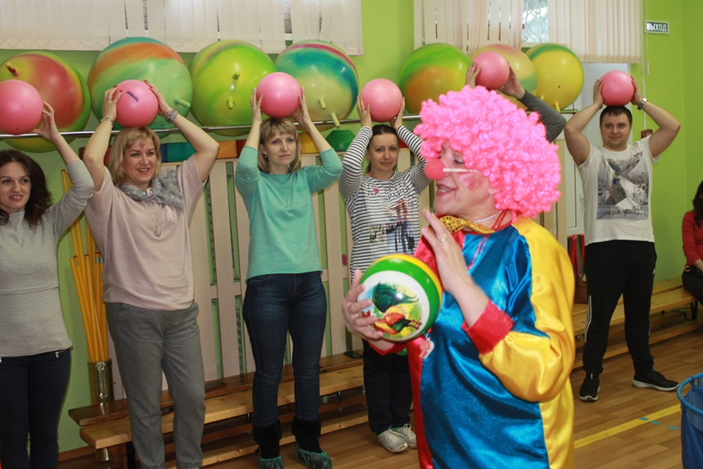 Мой веселый мячикПрыгает и скачет:Прыг-скок - в уголок,А потом обратно.Вот как мы вечерокПровели приятно!
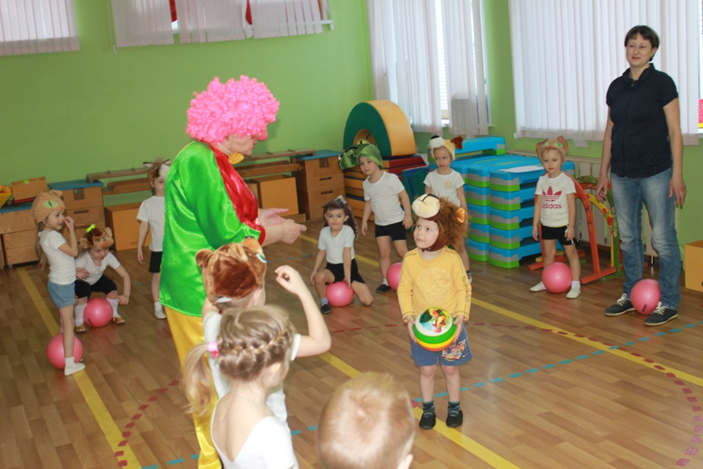 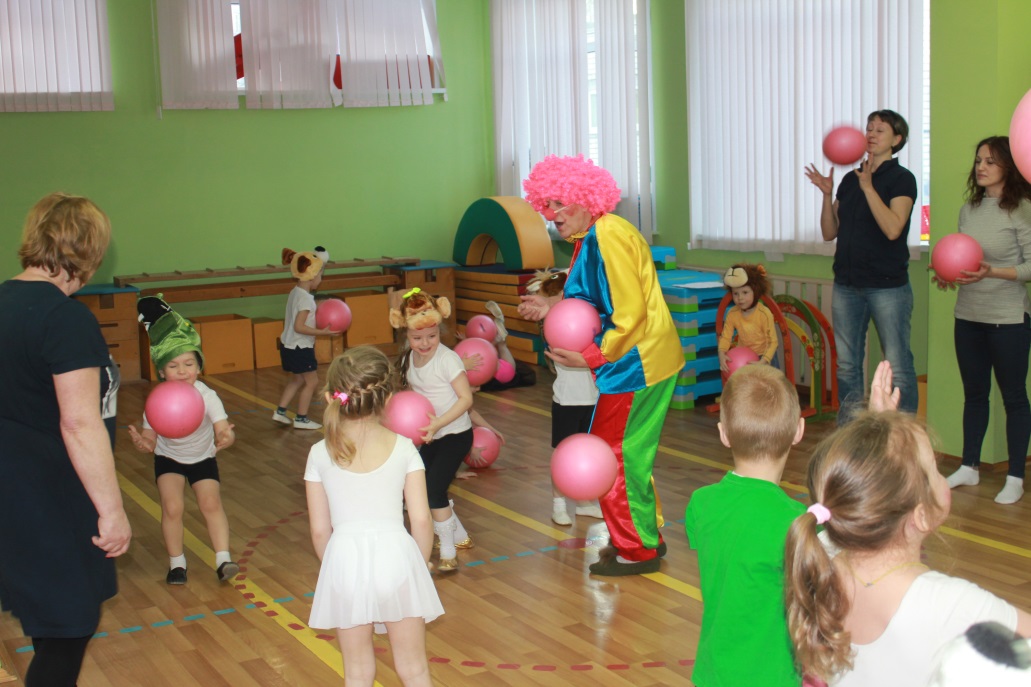 Гимнасты
Цирк, цирк, цирк -Это вечный праздник взрослых и ребят.
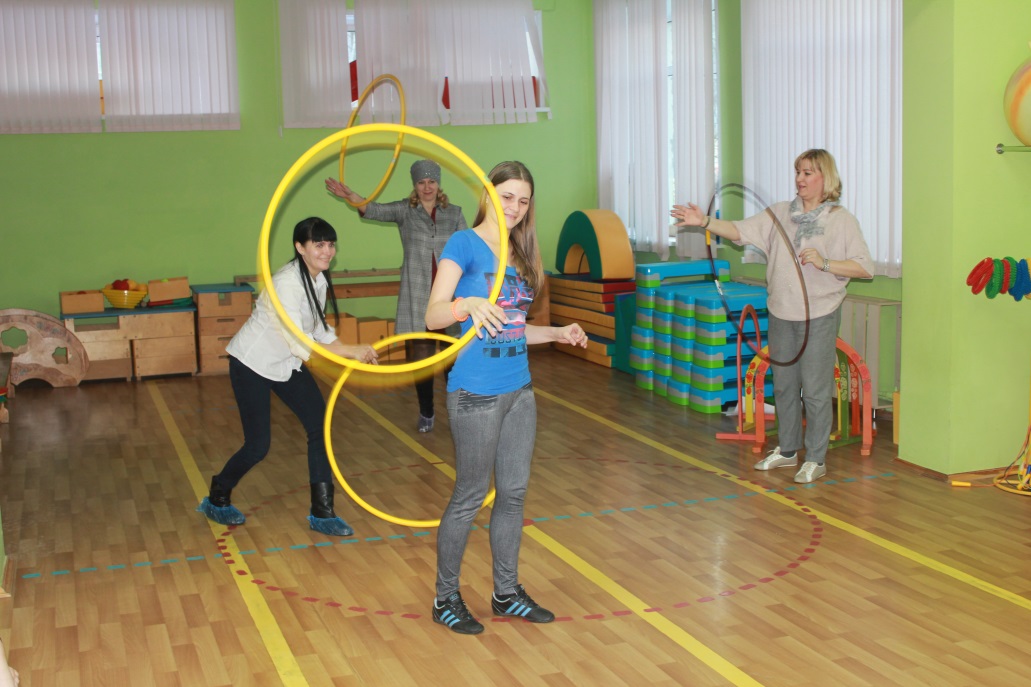 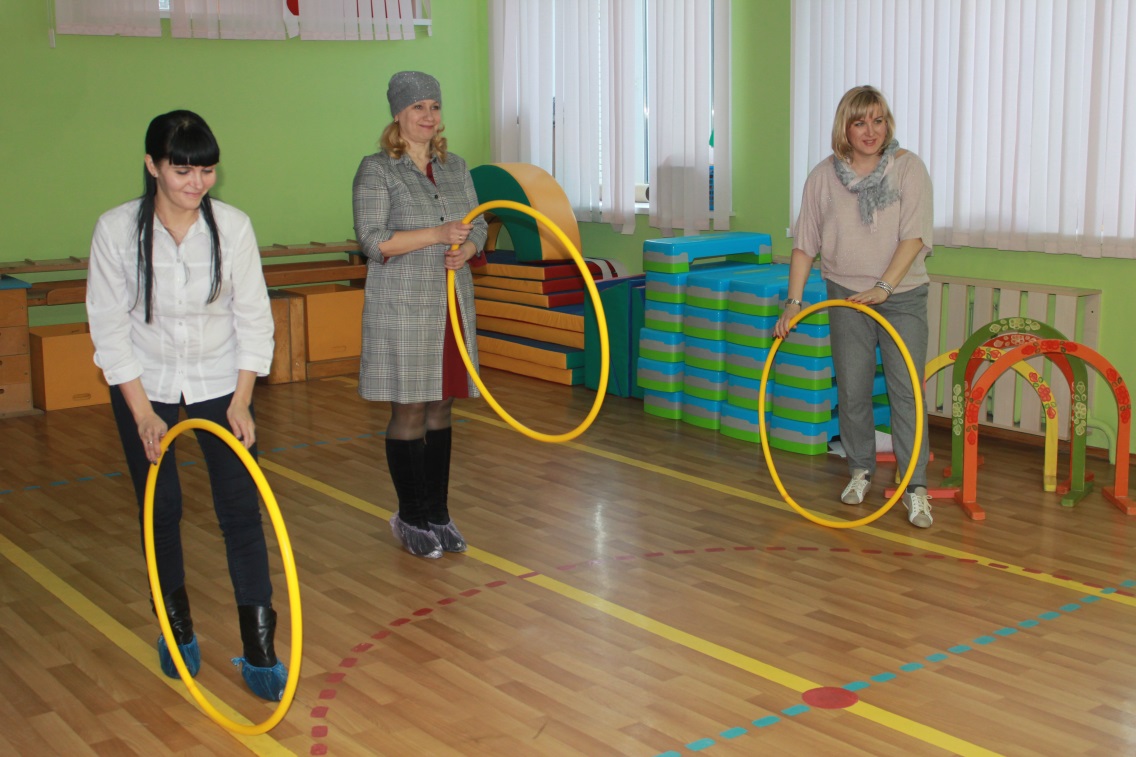 Гимнасты
Цирк, цирк, цирк -Это клоун, рассмешить сумевший нас,Это смелые под куполом прыжки,Это зрителей горячие хлопки.
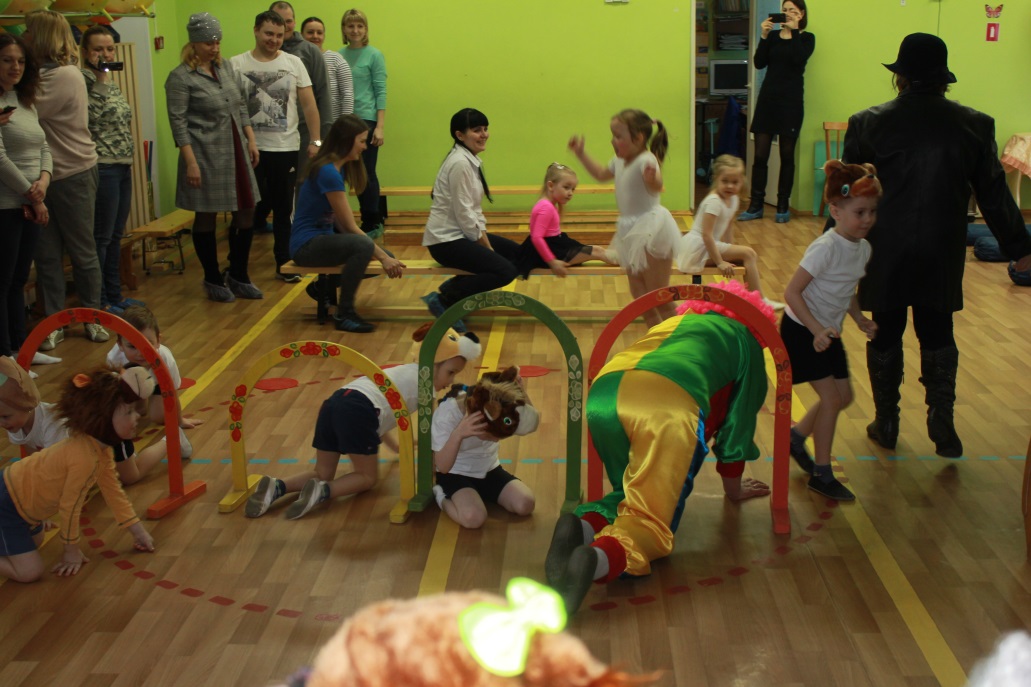 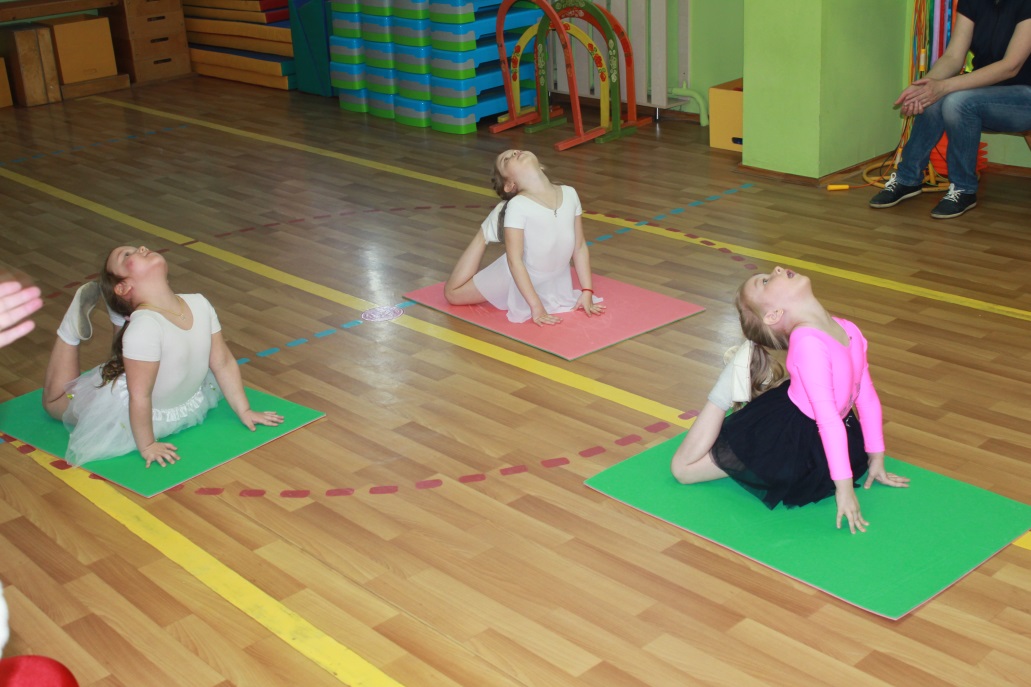 Силачи
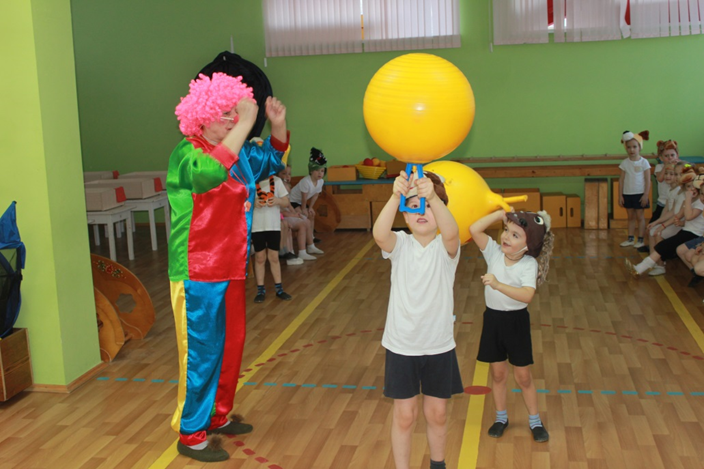 Почему гигант силач,
Как малыш, играет в мяч?
Лишь гиганту силачу
Этот мячик по плечу,
Серебристый, новый,
Стокилограммовый!
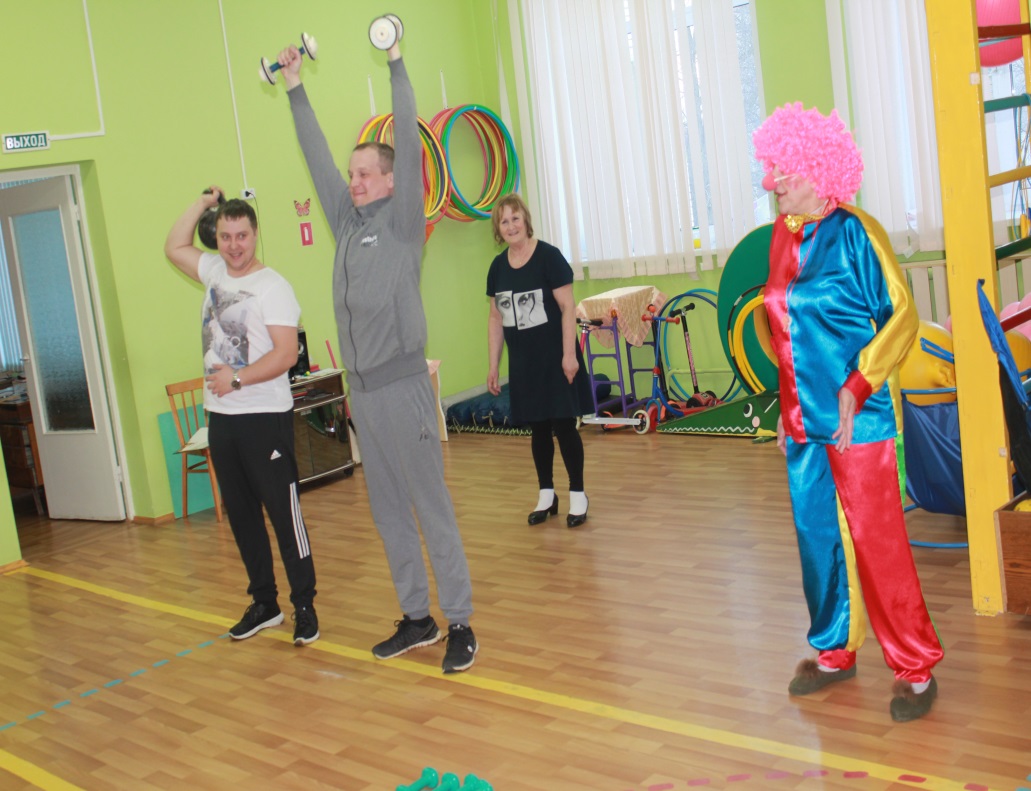 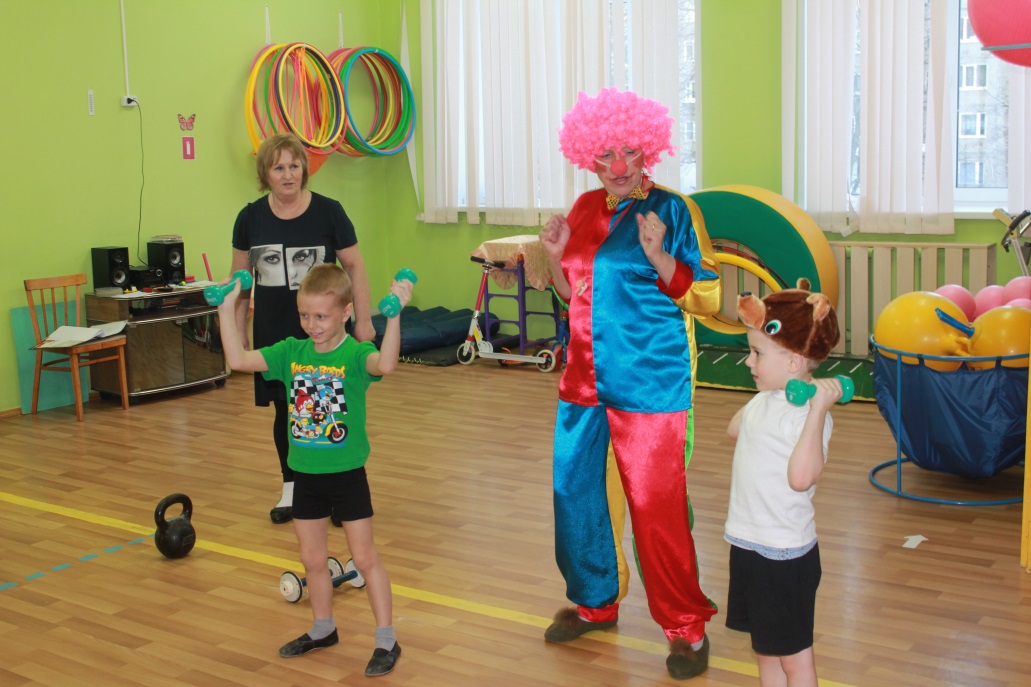 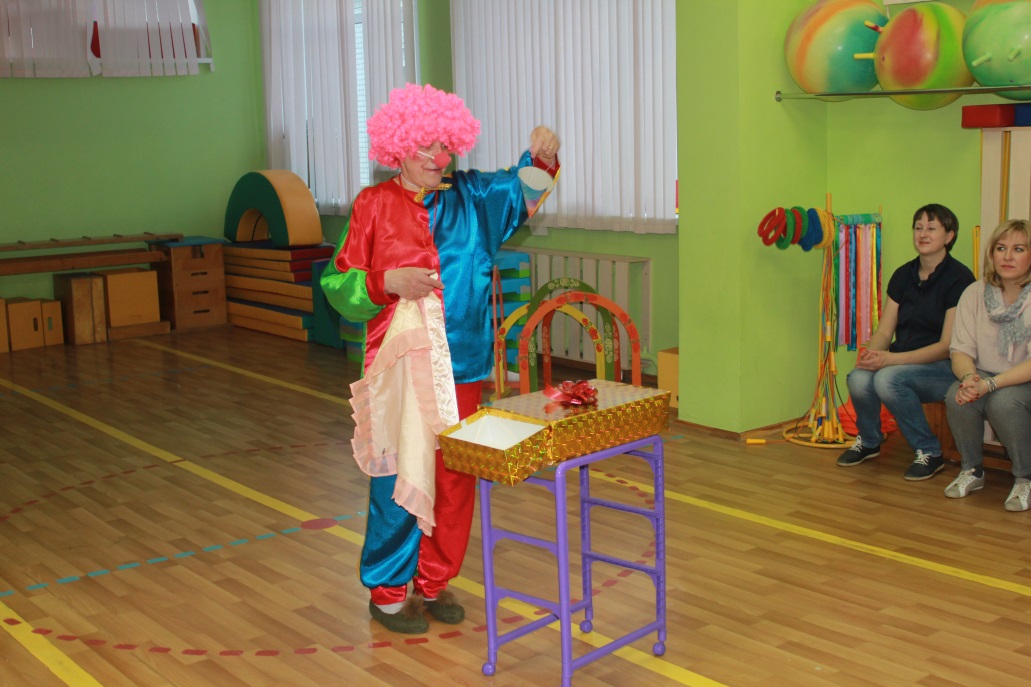 Фокусы
Кто из шляпы достаёт
Зайца всем на удивление?
Это фокусник даёт
В цирке представление.
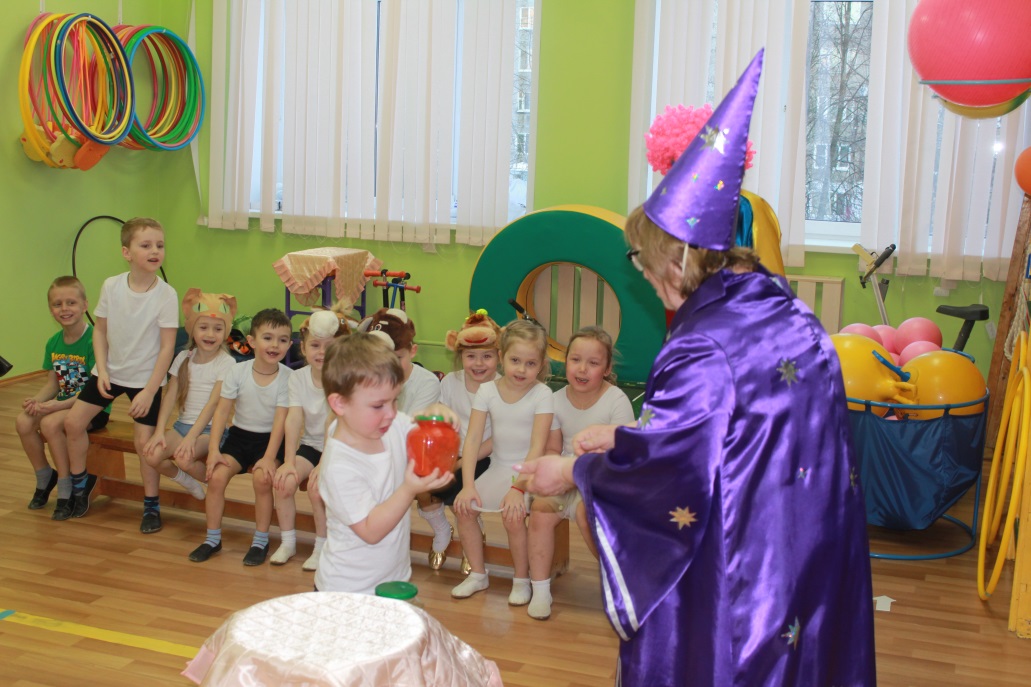 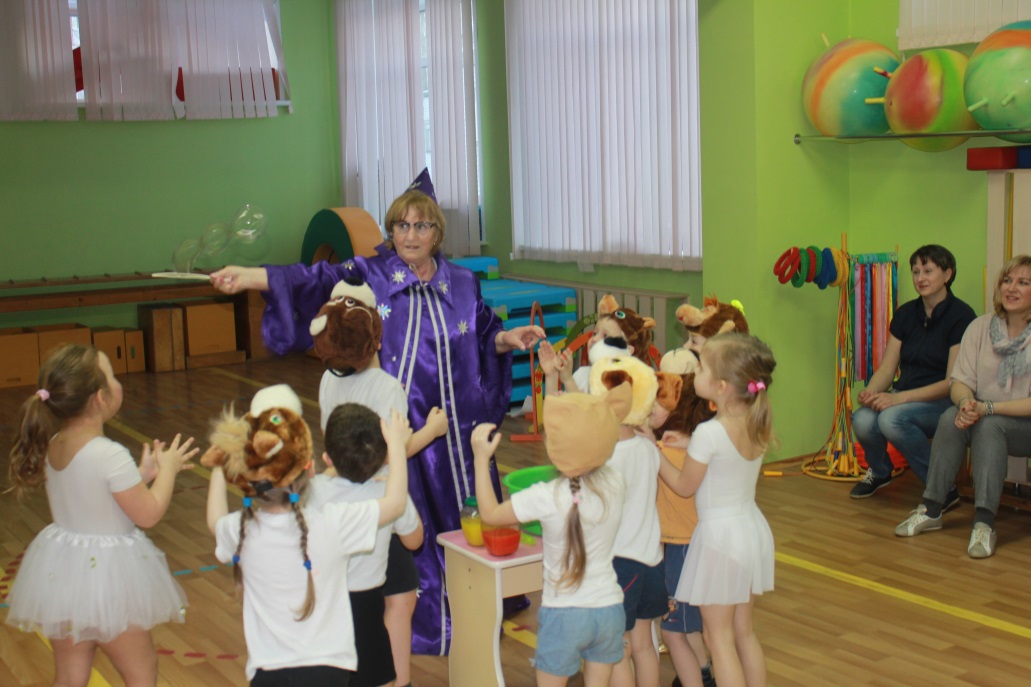 Любите цирк, цирк, циркИ почаще приходите в цирк
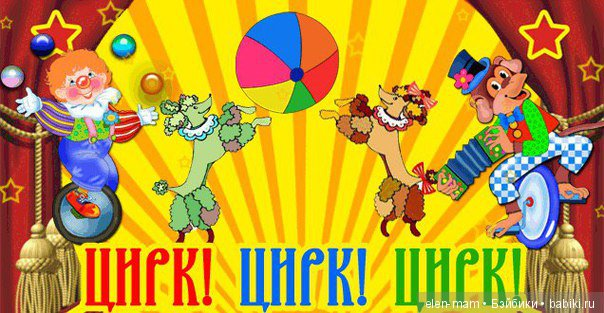